“Metabolite” Tapwater Toxicity in ITRC Case Studies
Roger Brewer, Hawaii Dept of Health
ITRC TPH Risk Team, September 19, 2017
Study #2: Gas Station
Study #1: Fuel Terminal
Study #3: Oil Pipeline
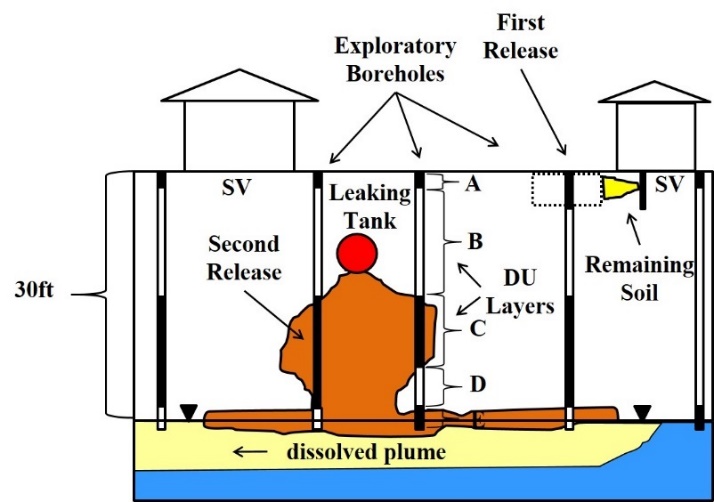 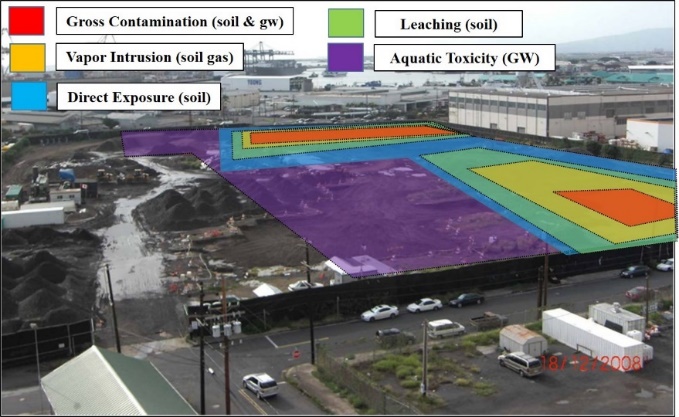 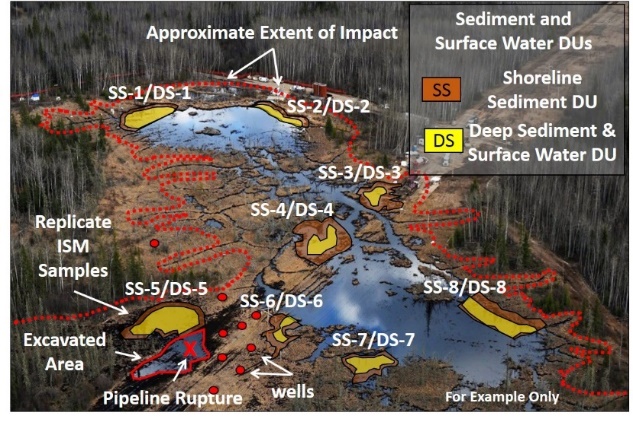 Study #5: Oil Field
Study #4: Tanker Truck
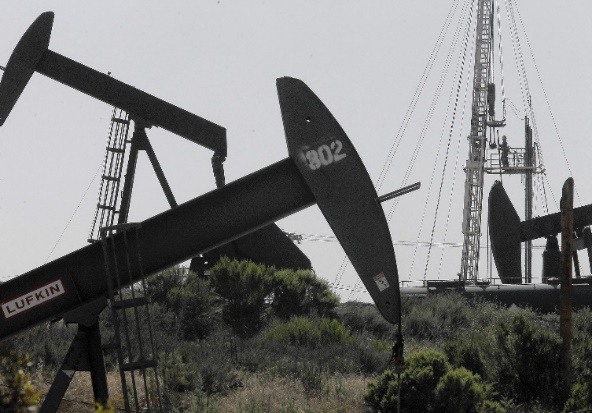 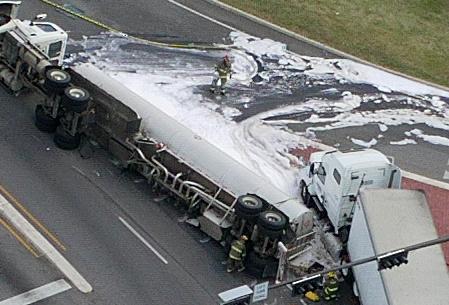 References
1. *Zemo et al. 2016. Life Cycle of Petroleum Biodegradation Metabolite Plumes, and Implications for Risk Management at Fuel Release Sites. Integrated Environmental Assessment and Management. DOI: 10.1002/ieam.1848
(based on field studies of fuel degradation in groundwater)
2. Case Studies Attachment 5: Example Calculation of Metabolite Suite-Weighted, Risk-Based Screening Levels for Tapwater (after Zemo et al. 2016)
Case Study #2: Gas Station
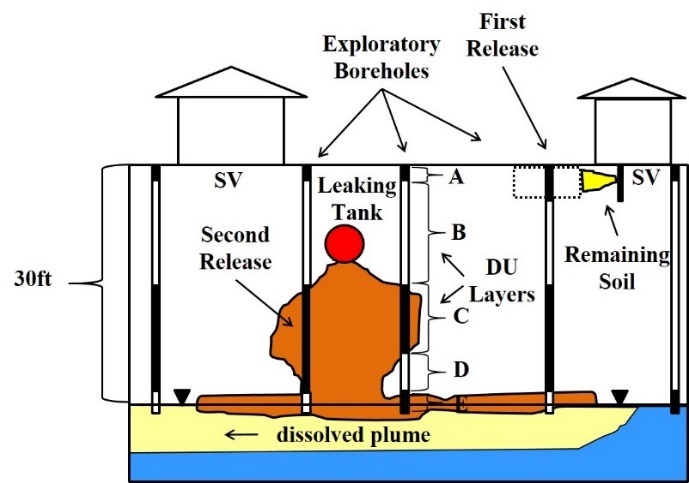 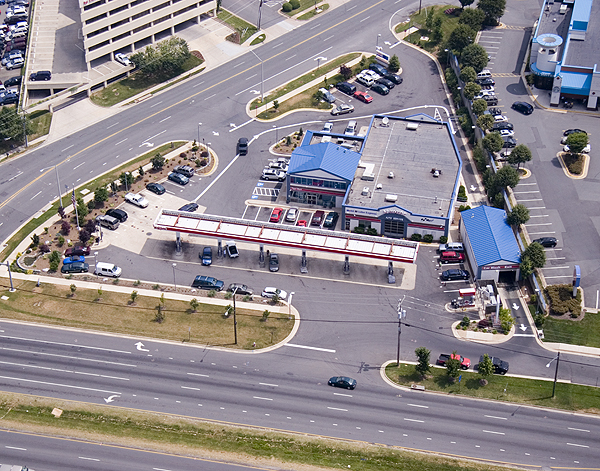 Site Status: Active
Petroleum Type: Gasoline
Impacted Media: Soil, Soil Vapor, Groundwater
Dissolved-phase plume of degraded petroleum migrating offsite;
Potential impacts to shallow, irrigation well at adjacent school;
Sometimes used as source of drinking water by worker and students;
Mixed TPH and TPH-related metabolites in source area but dominated by metabolites downgradient area;
Drinking water screening levels?
Calculation of Screening Levels
for TPH in Drinking Water
(after HDOH, CAEPA, etc.)
Step 1: Designate Carbon Ranges and Assign Toxicity Factors
Step 2: Estimate Carbon Range Makeup of TPH Fuel Types
Step 3: Calculate Carbon Range-Weighted TPH Toxicity Factors
Step 4:Calculate Carbon Range-Weighted TPH Screening Levels
Calculation of Carbon Range-Weighted
TPH Toxicity Factors & Screening Levels
(after HDOH, CAEPA, etc.)
Step 1: Example Carbon Range Toxicity Factors
*Lower number = higher toxicity
RfD = Milligrams of chemical per kilogram of body weight per day
In English:  “Safe” Average Daily Exposure
(assuming 15 kg Child)
*For example only; not adjusted for exposure frequency
“Dose Makes the Poison”
Calculation of Carbon Range-Weighted
TPH Toxicity Factors & Screening Levels
(after HDOH, CAEPA, etc.)
Step 2: Assumed Carbon Range Makeup of Fuels
Fuels (for example only):
Fuel Vapors (for example only):
Carbon Range-Weighted Toxicity Factors
(after HDOH, CAEPA)
Step 3: *Carbon Range-Weighted TPH Toxicity Factors
*Biased toward more toxic components
Carbon Range-Weighted Toxicity Factors
& Screening Levels (after HDOH, CAEPA)
Step 4: Carbon Range-Weighted TPH Screening Levels
USEPA RSL Tapwater model (child exposure)
*Assumes child water ingestion rate of 0.78 liters/day, 350 days per year for 6 years.
Similar Approach Can (in Theory) be Applied to
TPH-Related Metabolites in Drinking Water
(Case Studies Attachment 5; based on Zemo et al. 2016)
Step 1: Designate Metabolite Families and Assign Toxicity Factors
Step 2: Estimate Metabolite Family Makeup of Degraded TPH
Step 3: Calculate Metabolite Suite-Weighted Toxicity Factors
Step 4: *Calculate Metabolite Suite-Weighted Screening Levels
Step 1: Metabolite Families & Toxicity Factors
Toxicity Ranking of TPH-Related Metabolites
(Zemo et al. 2016)
*Estimated toxicity of ketone and phenol mixtures varies between degradation stages.
Oxidized hydrocarbons not significantly volatile;
Focus on ingestion route of exposure for tapwater.
Step 2: Degradation Stages vs Metabolite Family Makeup
Degradation Stages (Zemo et al. 2016)
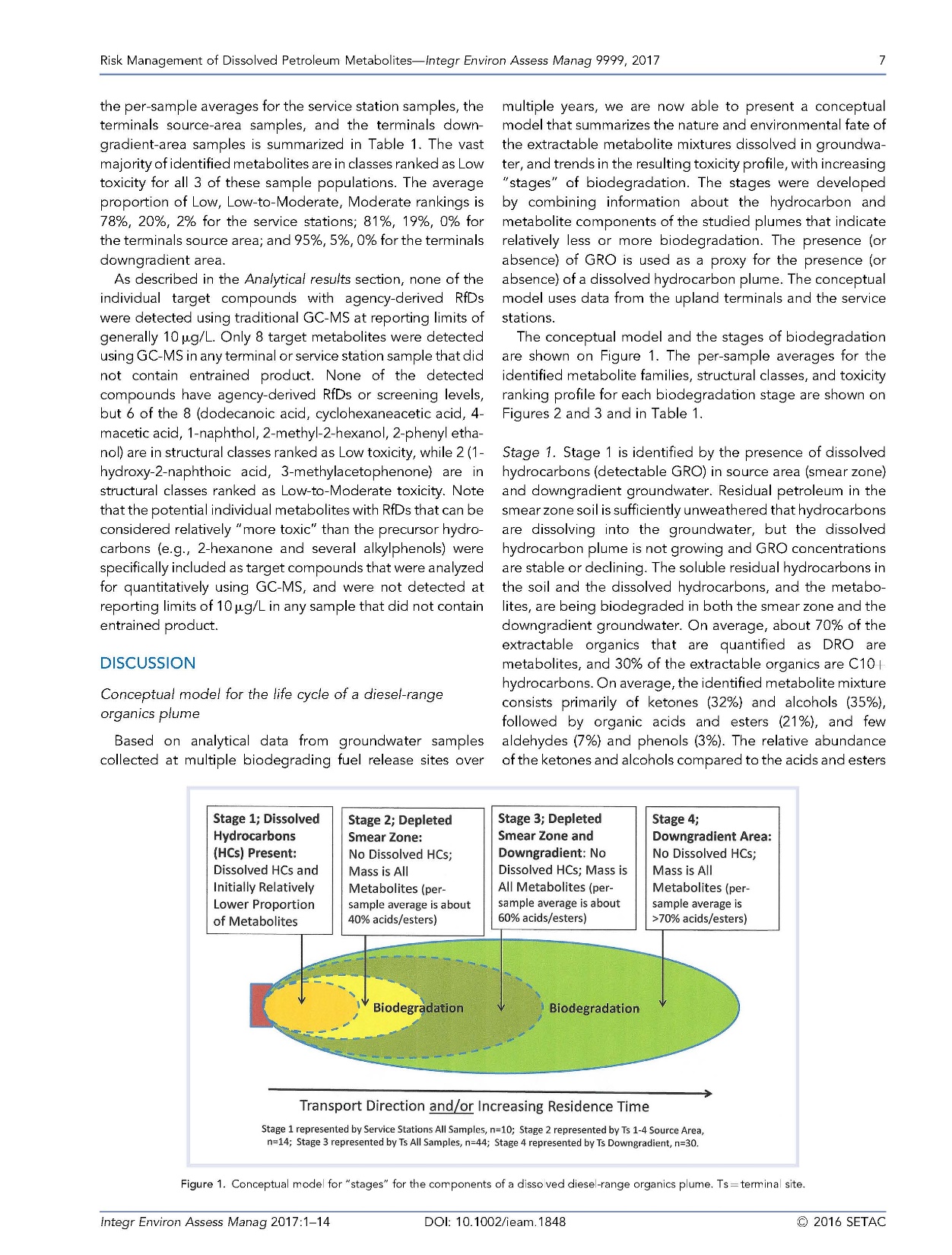 Stage 4:
Downgradient
(metabolites only and outside of smear zone)
Stage 3: 
Transition Zone
(ave Stages 2 & 4)
Stage 1: 
Source Area (dissolved HC + metabolites)
Stage 2:
Smear Zone
(metabolites only, no dissolved HC)
Transport Direction and/or Increasing Residence Time
Step 2: Degradation Stage vs Metabolite Makeup
(Zemo et al. 2016)
Stage 1
Stage 2
Alcohols
Acids/Esters
Ketones
Aldehydes
Phenols
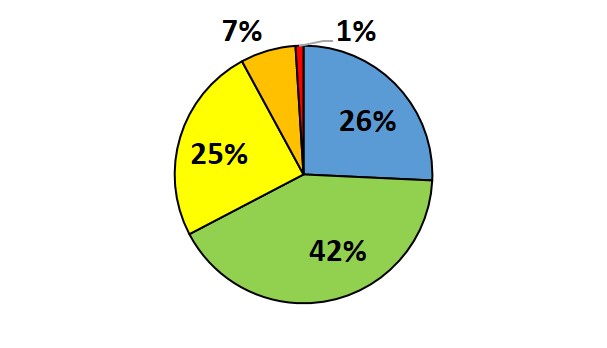 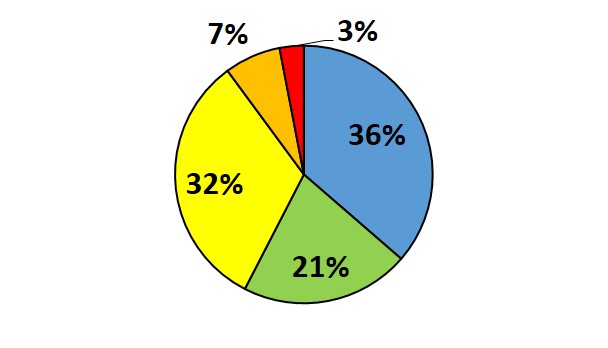 Stage 3
Stage 4
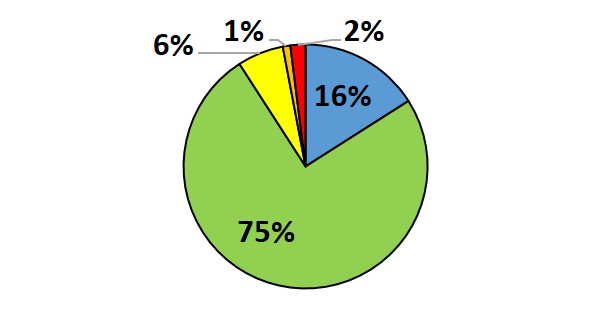 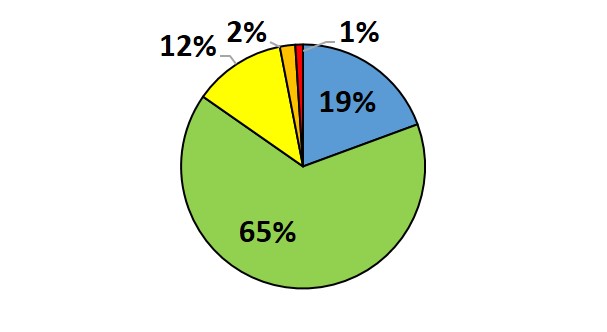 Step 3: Metabolite Suite-Weighted Toxicity Factors
*Biased toward more toxic components
Step 4: Metabolite Suite-Weighted Screening Levels
For example only!
*Assumes child water ingestion rate of 0.78 liters/day for 350 days per year.
Carbon Range-Weighted Screening Levels
*Assumes child water ingestion rate of 0.78 liters/day for 350 days per year.
Example Drinking Water Screening Levels
for TPH-Related Metabolites
(most conservative toxicity factors applied)
Stage 4:
Downgradient
(metabolites only)

1,400 µg/L
Stage 3: 
Transition Zone
(ave Stages 2 & 4)

1,100 µg/L
Stage 1: 
*Source Area (+dissolved HC)

420 µg/L
Stage 2:
Smear Zone
(metabolites only)

740 µg/L
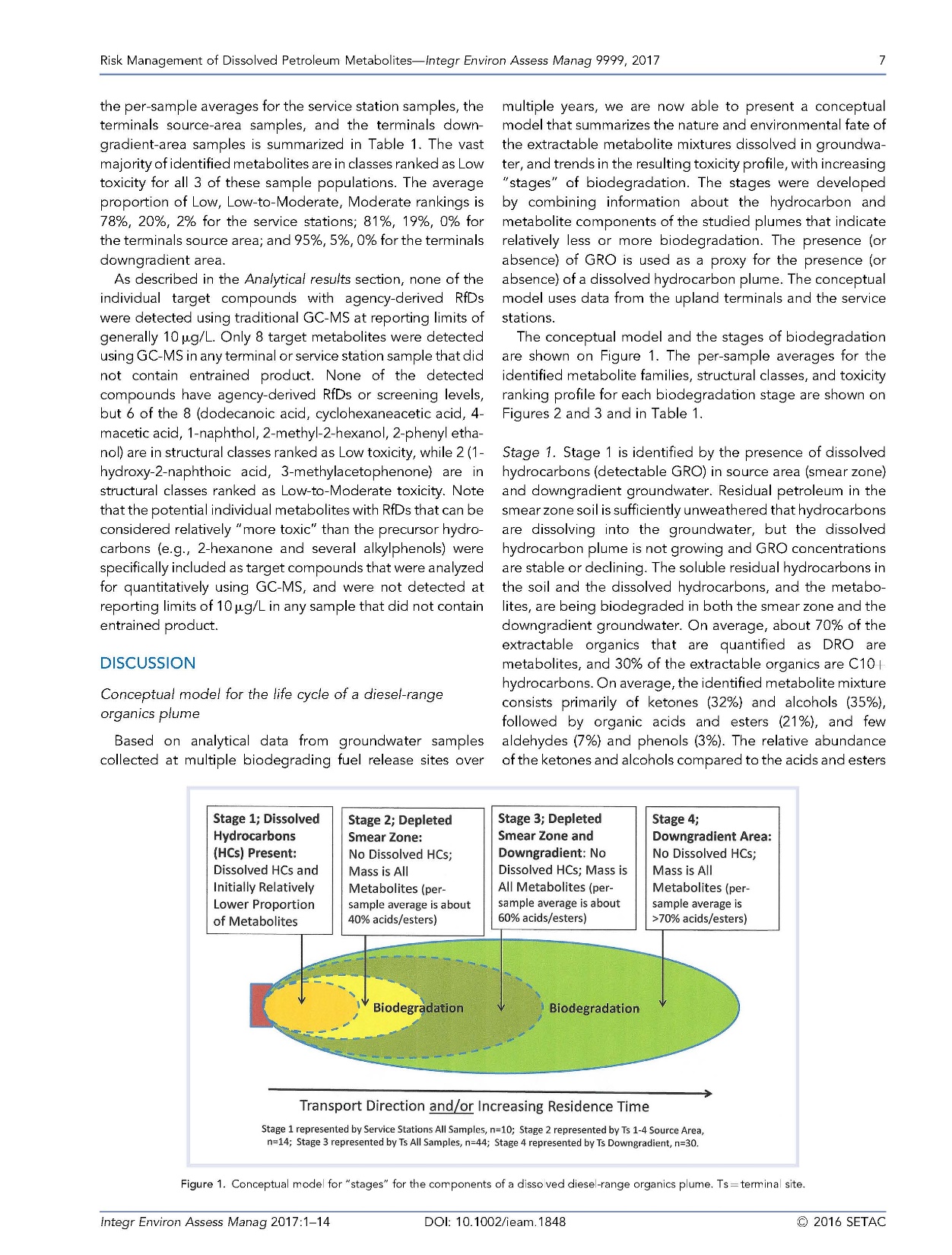 Transport Direction and/or Increasing Residence Time
*Non-degraded, TPH hydrocarbons must be evaluated separately and cumulative risk considered.
Summary
Weighed carbon range approach to calculate TPH screening levels for drinking water in use for 15+ years;
Similar approach possible for TPH-related degradation compounds (“metabolites”) in drinking water;
Focus on ingestion exposure pathway (low volatility);
Degradation Stage 1 & 2 metabolite suites generate screening levels similar to TPH parent compounds (400-700 µg/L);
Higher screening levels potentially applicable to Stage 3 & 4 metabolite suites, assuming proposed toxicity factors appropriate (e.g., 1,100-1,400 µg/L);
Within or above likely “TPH” taste and odor threshold range of 500-1,000 µg/L (i.e., receptor will know water is contaminated).